WMO Technical Regulations & Regulatory Material(WIGOS-GCW relevant)(agenda item 2.7.1 & 2.7.2)GCW Workshop(Boulder, Colorado, 7-9 December 2015)
Dr Wenjian ZHANG
Directo, Observing and Information Systems Dept., WMO
WMO; Observing and Information Systems Department
Resolution 25 (Cg-17) TECHNICAL REGULATIONS (WMO-No. 49), VOLUME I, PART I – WMO INTEGRATED GLOBAL OBSERVING SYSTEM (1)
Considering the draft Part I recommended by the Commission for Basic Systems for adoption by the World Meteorological Congress, 
Noting that the draft Part I was circulated to all Members and their comments were incorporated accordingly, 
Decides to approve Part I, as provided in the annex to the present resolution, with effect from 1 July 2016; 
Affirms the authority of the Executive Council to approve any amendments to Part I if required before the time of Eighteenth Congress; 
Decides that the Commission for Basic Systems, in collaboration with other technical commissions, shall act as the lead technical commission for managing changes to the Technical Regulations, Volume I, Part I – WIGOS;
2
Resolution 25 (Cg-17) TECHNICAL REGULATIONS (WMO-No. 49), VOLUME I, PART I – WMO INTEGRATED GLOBAL OBSERVING SYSTEM (2)
Requests the Secretary-General: 
To incorporate Part I – WIGOS in the Technical Regulations (WMO-No. 49), Volume I,  2015 edition, and to publish it in all official WMO languages; 
To ensure the editorial consistency of the relevant documents; 
To ensure the revision of the regulatory documents in a systematic manner and ensure that the published versions of the regulatory documents are consistent and include provisions that can be used within a nationally implemented quality management system; 
To bring the present resolution to the attention of all concerned.
3
Annex to Resolution 25 (Cg-17) TECHNICAL REGULATIONS (WMO-No. 49), VOLUME I, PART I – WMO INTEGRATED GLOBAL OBSERVING SYSTEM
Major relevant part to GCW:
TECHNICAL REGULATIONS: GENERAL PROVISIONS
DEFINITIONS 
Cryosphere. Component of the Earth System that includes solid precipitation, snow cover, sea ice, lake and river ice, glaciers, ice caps, ice sheets, permafrost, and seasonally frozen ground. 
Note: While elements of the cryosphere are often defined to contain frozen water, permafrost can be “dry”. The Global Cryosphere Watch (GCW) definition includes elements of the cryosphere that occur on or beneath the Earth’s surface, or that are measured at the surface in the case of solid precipitation. It therefore excludes ice clouds.
4
[Speaker Notes: NOTE: Colored texts in brackets may be considered for update of ToR]
Annex to Resolution 25 (Cg-17) TECHNICAL REGULATIONS (WMO-No. 49), VOLUME I, PART I – WMO INTEGRATED GLOBAL OBSERVING SYSTEM
Major relevant part to GCW:
Global Cryosphere Watch (GCW) Observing Network. Comprised of GCW sites with varying capabilities built on existing observing programmes and promoting the addition of standardized cryospheric observations to existing facilities. It covers all components of the cryosphere: glaciers, ice shelves, ice sheets, snow, permafrost, sea ice, river/lake ice, and solid precipitation. 
CryoNet. The core of the GCW observing network that applies GCW agreed observing practices. It comprises sites in cold climate regions, on land or sea, operating a sustained, standardized programme for observing and monitoring as many cryospheric variables as possible. CryoNet is being structured in two different classes of observational sites: Basic Sites and Integrated Sites. CryoNet Sites contain one or more CryoNet Stations: Primary Stations and Baseline Stations.
5
[Speaker Notes: NOTE: Colored texts in brackets may be considered for update of ToR]
Annex to Resolution 25 (Cg-17) TECHNICAL REGULATIONS (WMO-No. 49), VOLUME I, PART I – WMO INTEGRATED GLOBAL OBSERVING SYSTEM
Major relevant part to GCW:
1. INTRODUCTION TO WIGOS
1.1 Purpose and Scope of WIGOS1.2 WIGOS component observing systems 
1.2.1 The component observing systems of WIGOS shall comprise the Global Observing System (GOS) of the World Weather Watch (WWW) Programme, the observing component of the Global Atmosphere Watch (GAW) Programme, the WMO Hydrological Observing System (WHOS) of the Hydrology and Water Resources Programme (HWRP) and the observing component of the Global Cryosphere Watch (GCW), including their surface-based and space-based components.
6
[Speaker Notes: NOTE: Colored texts in brackets may be considered for update of ToR]
Annex to Resolution 25 (Cg-17) TECHNICAL REGULATIONS (WMO-No. 49), VOLUME I, PART I – WMO INTEGRATED GLOBAL OBSERVING SYSTEM
Major relevant part to GCW:
1.2.4 Global Cryosphere Watch (observing component) 
1.2.4.1 The Global Cryosphere Watch (GCW) shall be a coordinated system of networks of observing stations, methods, techniques, facilities and arrangements encompassing monitoring and related scientific assessment activities devoted to the investigation of the changing Cryosphere. 
1.2.4.2 The GCW observing network and its standardized core network (CryoNet) shall build on existing observing programmes and promote the addition of standardized cryospheric observations to existing facilities.
7
[Speaker Notes: NOTE: Colored texts in brackets may be considered for update of ToR]
Annex to Resolution 25 (Cg-17) TECHNICAL REGULATIONS (WMO-No. 49), VOLUME I, PART I – WMO INTEGRATED GLOBAL OBSERVING SYSTEM
Major relevant part to GCW:
Note 1: The GCW Implementation Plan available at: http://globalcryospherewatch.org/reference/documents/ provides more information. 
Note 2: Existing Cryosphere observing programmes include cryospheric observational programmes within WMO Programmes (including the Joint WMO/IOC Technical Commission on Oceanography and Marine Meteorology (JCOMM)), the co-sponsored Programmes (GCOS, GTOS, GOOS) and including, but are not limited to, observational programmes of the International Permafrost Association (IPA), the World Glacier Monitoring Service (WGMS), a service of the International Association of Cryospheric Sciences (IACS), the Scientific Committee for Antarctic Research (SCAR), and the Global Precipitation Climatology Centre (GPCC), and the US National Snow and Ice Data Center (NSIDC).
8
[Speaker Notes: NOTE: Colored texts in brackets may be considered for update of ToR]
Annex to Resolution 25 (Cg-17) TECHNICAL REGULATIONS (WMO-No. 49), VOLUME I, PART I – WMO INTEGRATED GLOBAL OBSERVING SYSTEM
2.4.2 Observations 
2.4.2.1 Members shall ensure overall availability of observations for all WMO Application Areas in accordance with these Technical Regulations and the Manual on WIGOS (WMO-No. XXXX). 
Note 1: The WMO Application Areas are detailed in section 2.1 of the Manual on WIGOS (WMO-No. XXXX). 
Note 2: Special focus is to be given to meet the requirements of numerical weather prediction since many application areas depend on it. 
Note 3: Special focus is to be given to climate monitoring, including the observational requirements of the Global Framework for Climate Services, which is one of the priority areas for WMO. 
2.4.2.2 Members should ensure timely, quality-assured, quality-controlled, and well- documented compatible long-term observations in accordance with the practices and procedures specified in these Technical Regulations and the Manual on WIGOS (WMO-No. XXXX).
9
[Speaker Notes: NOTE: Colored texts in brackets may be considered for update of ToR]
Annex to Resolution 25 (Cg-17) TECHNICAL REGULATIONS (WMO-No. 49), VOLUME I, PART I – WMO INTEGRATED GLOBAL OBSERVING SYSTEM
2.4.3 Performance 
2.4.3.1  Members shall continuously monitor the performance of their observing systems. 
2.4.3.2  Members should maintain records of the performance monitoring as part of their Quality 
Management System, for auditing purposes, where appropriate, in accordance with section 2.6 of these Technical Regulations and the Manual on WIGOS (WMO-No. XXXX).
10
[Speaker Notes: NOTE: Colored texts in brackets may be considered for update of ToR]
Annex to Resolution 25 (Cg-17) TECHNICAL REGULATIONS (WMO-No. 49), VOLUME I, PART I – WMO INTEGRATED GLOBAL OBSERVING SYSTEM
2.4.4 Quality Control 
2.4.4.1 Members shall implement quality control for all observations for which they are responsible. 
Note: Minimum set of standards of quality control for meteorological data are specified in the Manual on the Global Data-processing and Forecasting System (WMO-No. 485), Volume I. 
2.4.4.2 Members not capable of implementing quality control should establish agreements with an appropriate national, regional or global organization or centre to perform the necessary quality control.
11
[Speaker Notes: NOTE: Colored texts in brackets may be considered for update of ToR]
Annex to Resolution 25 (Cg-17) TECHNICAL REGULATIONS (WMO-No. 49), VOLUME I, PART I – WMO INTEGRATED GLOBAL OBSERVING SYSTEM
2.4.5 Calibration 
2.4.5.1 Members shall perform calibration of their systems and instruments traceable to an international standard in accordance with the Manual on WIGOS (WMO-No. XXXX). 
2.5. Observational Metadata 
2.5.1 Members shall record, retain and make available internationally the observational metadata as specified in the Manual on WIGOS (WMO-No. XXXX), section 2.5.
12
[Speaker Notes: NOTE: Colored texts in brackets may be considered for update of ToR]
Annex to Resolution 25 (Cg-17) TECHNICAL REGULATIONS (WMO-No. 49), VOLUME I, PART I – WMO INTEGRATED GLOBAL OBSERVING SYSTEM
8. ATTRIBUTES SPECIFIC TO THE OBSERVING COMPONENT OF THE GLOBAL CRYOSPHERE WATCH 
8.1 The purpose of the Global Cryosphere Watch (GCW) shall be to provide data and other information on the cryosphere from a local to the global scale to improve understanding of its behaviour, interactions with other components of the climate system, and impacts on society. 
8.2 The observing component of the Global Cryosphere Watch shall be a coordinated system of observing stations, facilities and arrangements encompassing monitoring and related scientific assessment activities devoted to the Cryosphere.
13
[Speaker Notes: NOTE: Colored texts in brackets may be considered for update of ToR]
Annex to Resolution 25 (Cg-17) TECHNICAL REGULATIONS (WMO-No. 49), VOLUME I, PART I – WMO INTEGRATED GLOBAL OBSERVING SYSTEM
8. ATTRIBUTES SPECIFIC TO THE OBSERVING COMPONENT OF THE GLOBAL CRYOSPHERE WATCH 
8.3 The development of the GCW observing network and its core network (CryoNet) that applies GCW agreed practices and standards shall build on existing observing programmes and promote the addition of standardized cryospheric observations to existing facilities. 
8.4 The Global Cryosphere Watch observing network shall be developed and implemented in accordance with the provisions set out in the Manual on WIGOS (WMO-No. XXXX)
14
[Speaker Notes: NOTE: Colored texts in brackets may be considered for update of ToR]
Annex to Resolution 25 (Cg-17) TECHNICAL REGULATIONS (WMO-No. 49), VOLUME I, PART I – WMO INTEGRATED GLOBAL OBSERVING SYSTEM
8. ATTRIBUTES SPECIFIC TO THE OBSERVING COMPONENT OF THE GLOBAL CRYOSPHERE WATCH 
Note 1: Members may perform observations of any of the parameters describing the state of the GCW cryospheric components (snow, solid precipitation, permafrost, glaciers and ice caps, ice sheets, sea ice, lake and river ice). 
Note 2: Members may use different platforms or their combinations (fixed stations, mobile platforms, virtual sites and remote sensing) to perform cryospheric measurements. 
8.5 For all stations and platforms which provide GCW observations, Members shall register the station in the GCW station information system at the GCW website (www.globalcryospherewatch.org), and submit those observations to the GCW Portal.
15
[Speaker Notes: NOTE: Colored texts in brackets may be considered for update of ToR]
Resolution 26 (Cg-17) TECHNICAL REGULATIONS (WMO-No. 49), Manual on WMO Integrated Global Observing System
-Sections on Global Cryosphere Watch.
16
[Speaker Notes: NOTE: Colored texts in brackets may be considered for update of ToR]
Resolution 26 (Cg-17) TECHNICAL REGULATIONS (WMO-No. 49), Manual on WMO Integrated Global Observing System
ATTRIBUTES SPECIFIC TO THE OBSERVING COMPONENT OF THE GLOBAL CRYOSPHERIC WATCH 
Note: The provisions of sections 1, 2, 3 and 4 are common to all WIGOS component observing systems including the GCW. The further provisions of section 8 are specific to the GCW. 
8.1 Members should collaborate actively in, and give all possible support to, the development and implementation of the observing component of Global Cryosphere Watch.
17
[Speaker Notes: NOTE: Colored texts in brackets may be considered for update of ToR]
Resolution 26 (Cg-17) TECHNICAL REGULATIONS (WMO-No. 49), Manual on WMO Integrated Global Observing System
ATTRIBUTES SPECIFIC TO THE OBSERVING COMPONENT OF THE GLOBAL CRYOSPHERIC WATCH 
Note: GCW implementation encompasses the use of surface- and space-based observations, observing standard and recommended practices and procedures, and best practices for the measurement of essential cryospheric variables, and full assessment of error characteristics of in situ and satellite products. The initial focus of CryoNet, the surface-based standardized core observing network, is to promote the addition of cryospheric observations taken according to GCW standard and recommended practices and procedures, guidelines and best practices, at existing sites rather than creating new sites. The development of GCW includes the development of a CryoNet Guide.
18
[Speaker Notes: NOTE: Colored texts in brackets may be considered for update of ToR]
Resolution 26 (Cg-17) TECHNICAL REGULATIONS (WMO-No. 49), Manual on WMO Integrated Global Observing System
ATTRIBUTES SPECIFIC TO THE OBSERVING COMPONENT OF THE GLOBAL CRYOSPHERIC WATCH 
8.2 Members should encourage partnerships between organizations to coordinate observing, capacity building and training activities relevant to cryospheric observations and to assist with the compilation and development of manuals on standard and recommended practices and procedures for cryospheric observation.
19
[Speaker Notes: NOTE: Colored texts in brackets may be considered for update of ToR]
Resolution 26 (Cg-17) TECHNICAL REGULATIONS (WMO-No. 49), Manual on WMO Integrated Global Observing System
8.3 CryoNet shall be structured in two different classes of observational sites: Basic Sites and Integrated Sites with the following requirements: 
Basic Sites shall monitor single or multiple components of the cryosphere ( ) and shall observe multiple variables of each component. They shall measure auxiliary meteorological variables, shall comply with GCW agreed practices, shall be currently active, shall have long term financial commitment and shall make data freely available, whenever possible in (near) real time. Basic Sites should be suitable for the assessment of long-term changes of the cryosphere as well as for the validation of satellite data and related models.
20
[Speaker Notes: NOTE: Colored texts in brackets may be considered for update of ToR]
Resolution 26 (Cg-17) TECHNICAL REGULATIONS (WMO-No. 49), Manual on WMO Integrated Global Observing System
8.3 CryoNet shall be structured in two different classes of observational sites: Basic Sites and Integrated Sites with the following requirements: 
CryoNet Integrated Sites shall promote, through worldwide scientific collaboration, progress in the scientific understanding of the processes that change the cryosphere. These sites shall integrate in situ and space-based observations and create platforms of cryospheric observatories. In addition to the requirements for Basic Sites, CryoNet Integrated Sites shall monitor at least one of the other spheres (such as, hydrosphere, biosphere and atmosphere), have a broader research focus, have supporting staff and have training capability. Integrated Sites are particularly important for the study of feedbacks and complex interactions between the atmosphere, cryosphere, biosphere and ocean.
21
[Speaker Notes: NOTE: Colored texts in brackets may be considered for update of ToR]
Resolution 26 (Cg-17) TECHNICAL REGULATIONS (WMO-No. 49), Manual on WMO Integrated Global Observing System
8.3 CryoNet shall be structured in two different classes of observational sites: Basic Sites and Integrated Sites with the following requirements: 
CryoNet Sites contain one or more CryoNet Stations: 
Primary Stations shall have target of long-term operation and a four (4) year initial commitment. 
Baseline stations shall have long-term operational commitment and long-term (more than 10 years) records.
22
[Speaker Notes: NOTE: Colored texts in brackets may be considered for update of ToR]
Resolution 26 (Cg-17) TECHNICAL REGULATIONS (WMO-No. 49), Manual on WMO Integrated Global Observing System
8.4 For inclusion of a GCW surface measurement site or station into CryoNet, Members and Partners shall meet defined criteria. The minimum requirements are attached in the Attachment 8.1.
23
[Speaker Notes: NOTE: Colored texts in brackets may be considered for update of ToR]
Resolution 26 (Cg-17) TECHNICAL REGULATIONS (WMO-No. 49), Manual on WMO Integrated Global Observing SystemAttachment 8.1
The minimum requirements for inclusion of a GCW surface measurement site or station in CryoNet 
The site location is chosen such that, for the cryospheric components measured, it is representative for the surrounding region. 
User needs have been considered in the observation design process. 
CryoNet sites have to be active and perform sustained observations according to CryoNet best practices. There shall be a commitment to continue measurements for a minimum of four (4) years. 
Personnel are trained in the operation and maintenance of the site. 
The responsible agencies are committed, to the extent reasonable, to sustaining long- term observations of at least one cryosphere component, including auxiliary meteorological variables. 
_________
24
[Speaker Notes: NOTE: Colored texts in brackets may be considered for update of ToR]
Resolution 26 (Cg-17) TECHNICAL REGULATIONS (WMO-No. 49), Manual on WMO Integrated Global Observing SystemAttachment 8.1
The relevant CryoNet observations are of documented quality. The measurements are made and quality controlled according to CryoNet best practices. 
Associated standard meteorological in situ observations, when necessary for the accurate determination and interpretation of the GCW variables, are made with documented quality. 
A logbook for observations and activities that may affect observations is maintained and used in the data validation process. 
The data and metadata including changes in instrumentation, traceability, observation procedures are submitted in a timely manner to a data centre that is interoperable with the GCW portal. 
The station characteristics and observational programme information are kept up-to- date in the GCW station information database. Station metadata are also provided to the WIGOS Information Resource (WIR) and maintained regularly. 
_________
25
[Speaker Notes: NOTE: Colored texts in brackets may be considered for update of ToR]
Topics to be discussed
How well can we benefit from the Cg-17 approved WIGOS TR and Manual for GCW CryoNet development?
What is the best approach and mechanism for us to manage the revision of the WIGOS TR and Manual wrt the GCW & CryoNet?
26
Thank you for your attention
https://www.wmo.int/pages/prog/www/polar/index_en.html
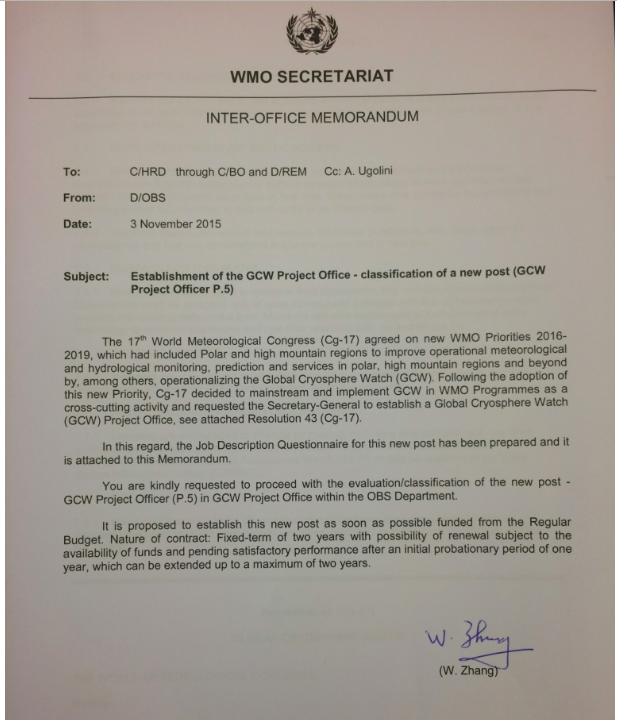 28